OSEP Parent Center Webinar
May 5, 2022
Agenda
OSEP Reminders and Updates
Conference Participation
Parent Center Participation in Differentiated Monitoring System (DMS 2.0)
Parent Center Data 2021
Resources from the Center for Parent Information and Resources
OSEP Reminders and Updates
Annual Reports Due Friday, May 6 (tomorrow), by 4:30 p.m.
Extensions granted if needed
Remember “substantial progress” not perfection
Thanks for Program Measures Submissions
2022 Parent Center Funding
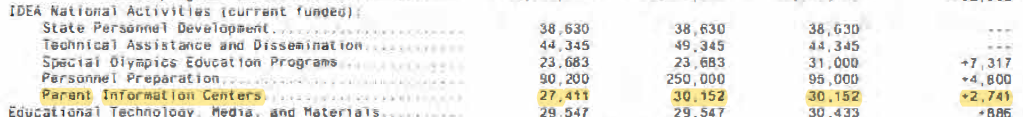 Conferences in 2022
Project Directors and Leadership Conference 
July 18-21
Virtual
2022 Family Leadership Conference – Moving Forward: Embracing Change and Transformation 
October 18 – 20
In-Person and Virtual
Expectations for Attendance
Grant Requirements
Costs
Masking
Parent Centers and DMS 2.0
DMS 2.0 Website: https://sites.ed.gov/idea/grantees/#DMS,DMS-2
Parent Center data on families’ experiences in early intervention and special education
Focus Groups
All States will bemonitored overtime
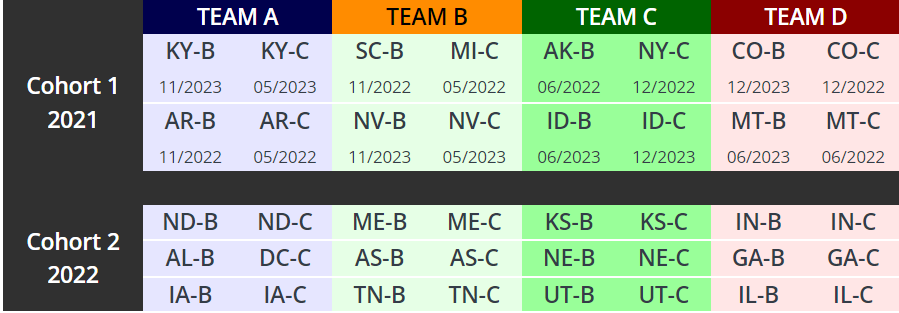 Parent Center Data – Parent Training
Parent Center Data – Professional Training
Training Distribution by Parent Center Type
National Data and Parent Center Data - Disabilities
National Data and Parent Center Data - Ethnicity
National Data and Parent Center Data - Race
Meeting Attendance
Thank you for all that you do for families and children!